Тема урока: Предложение. Слово. Слог.
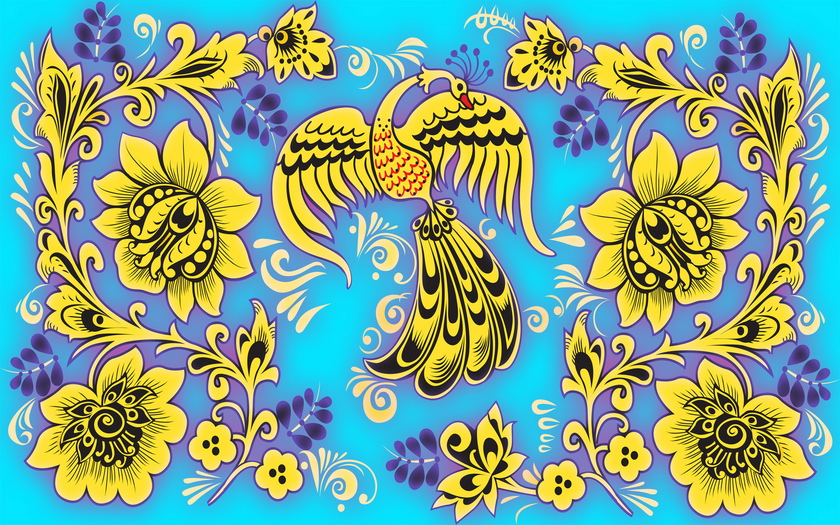 Выполнила: Городцова Татьяна Владимировна
Учитель начальных классов
 МБОУ СОШ «Технический лицей»
г.Обнинска Калужской области
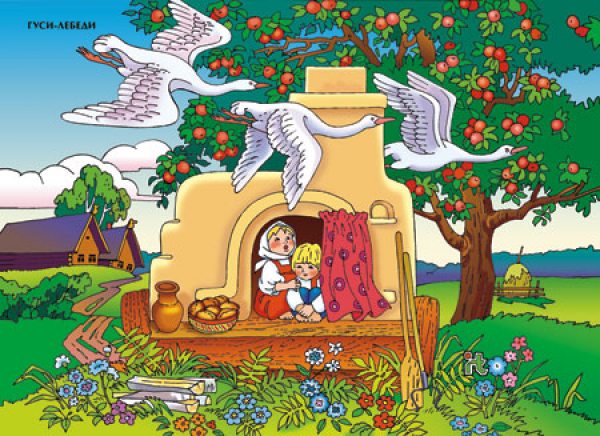 1. О чём девочка просила печку?
Печенька, спрячь меня (нас)!
2. Составьте схему предложения
3. Сколько слов в предложении?
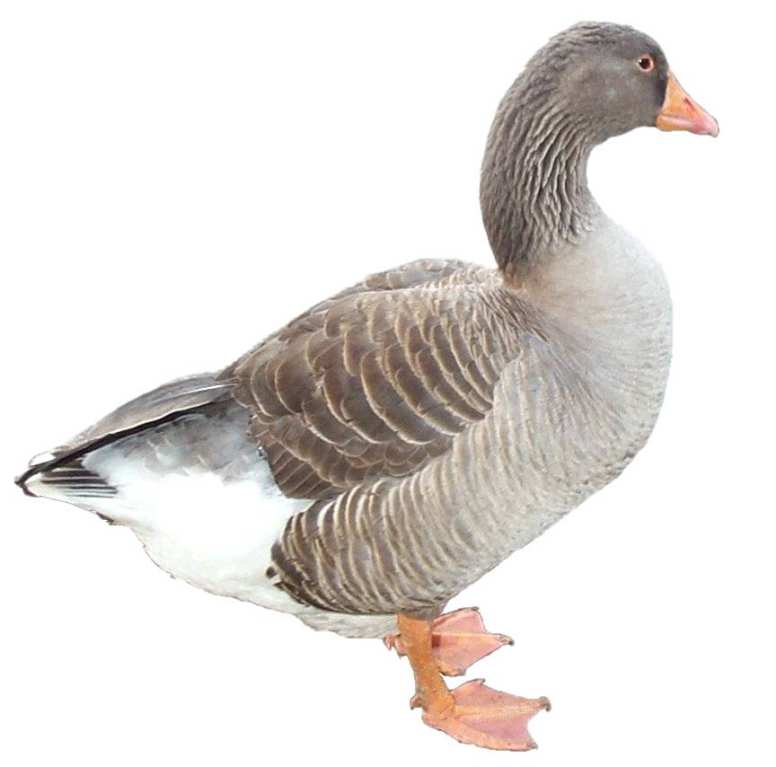 ГУСЬ
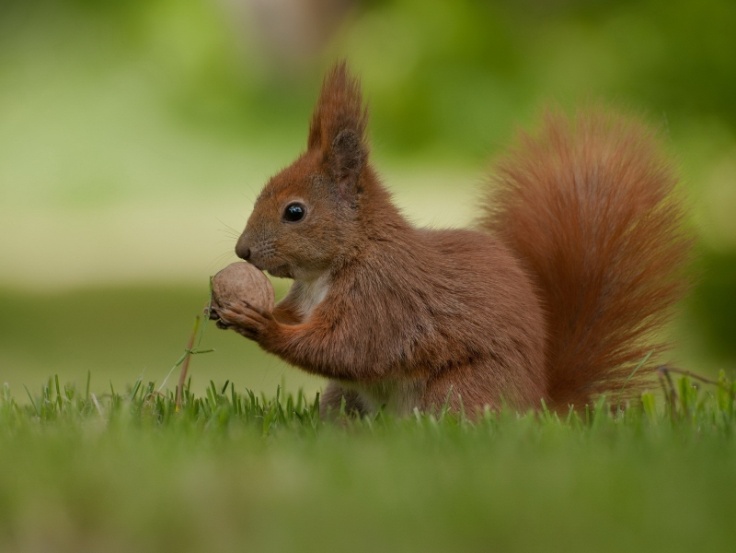 БЕЛ КА
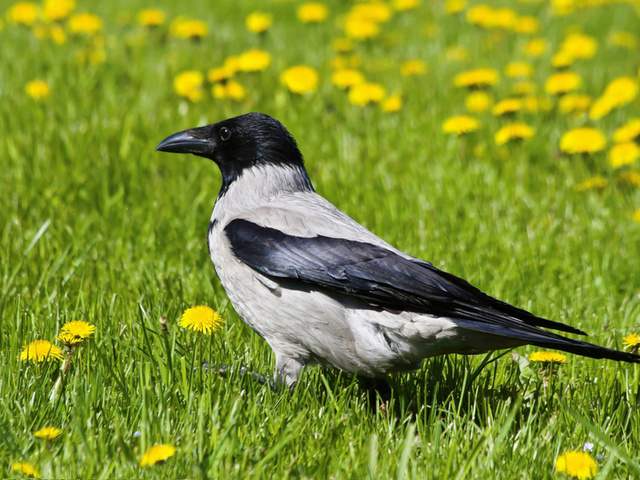 ВОРОНА
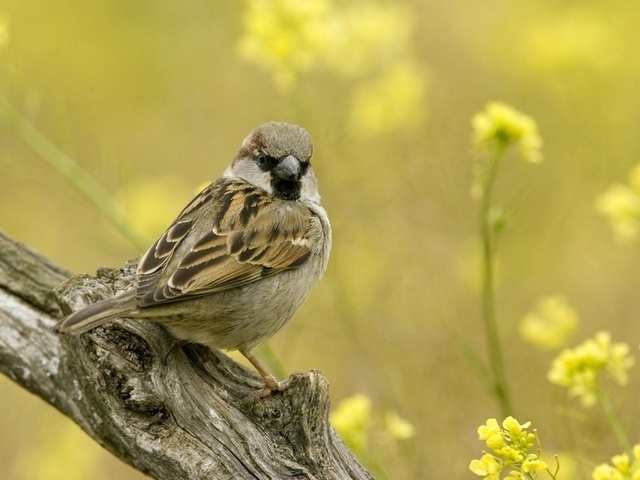 ВОРОБЕЙ
?
Что такое слог?
Учебник - стр.9
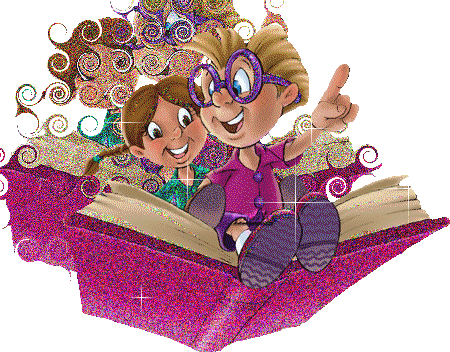 Какие слова состоят из двух слогов? Из трёх? Из одного?
Страна Загадок
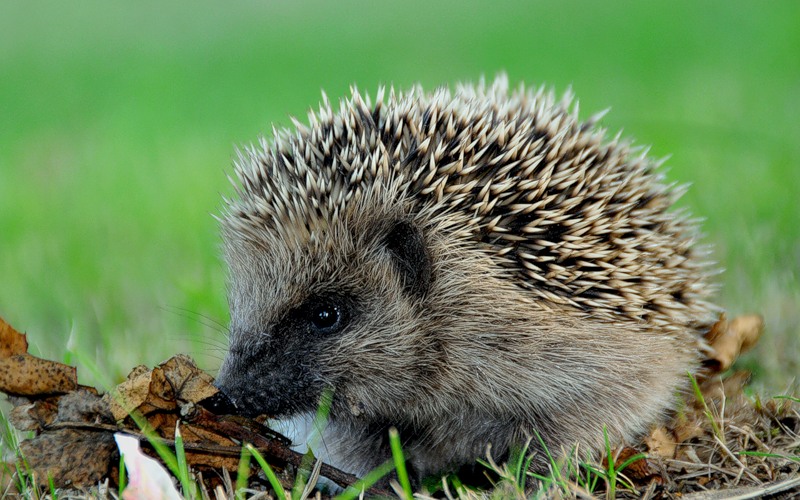 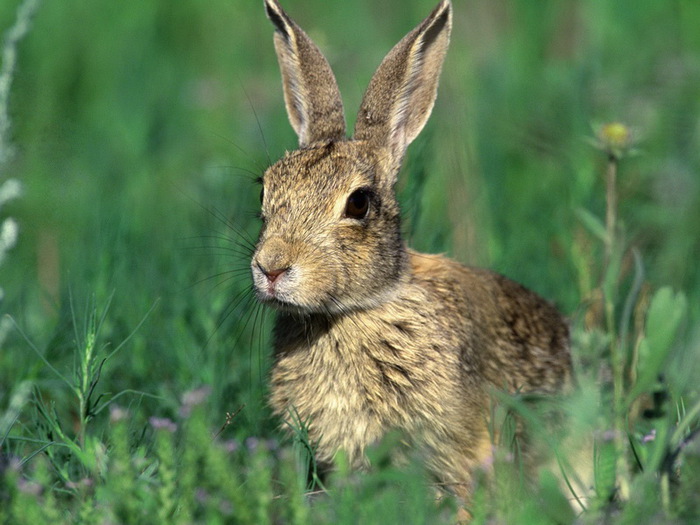 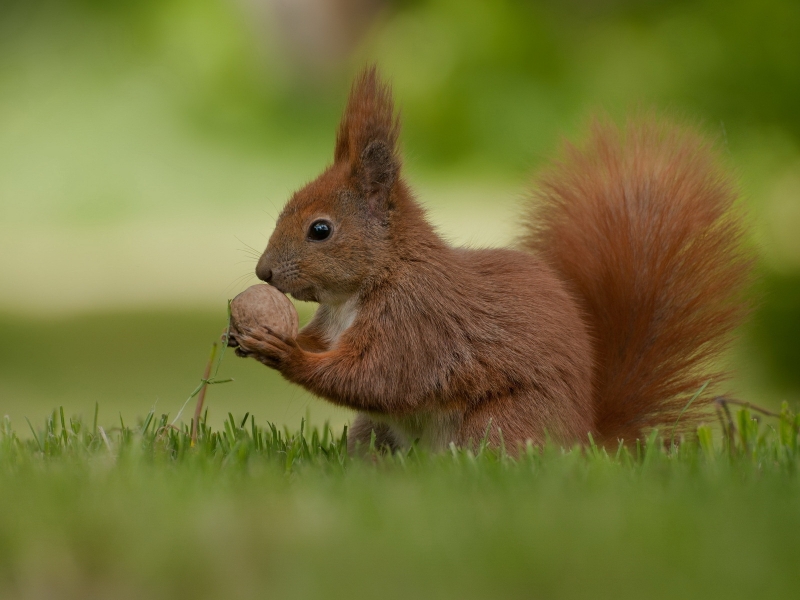 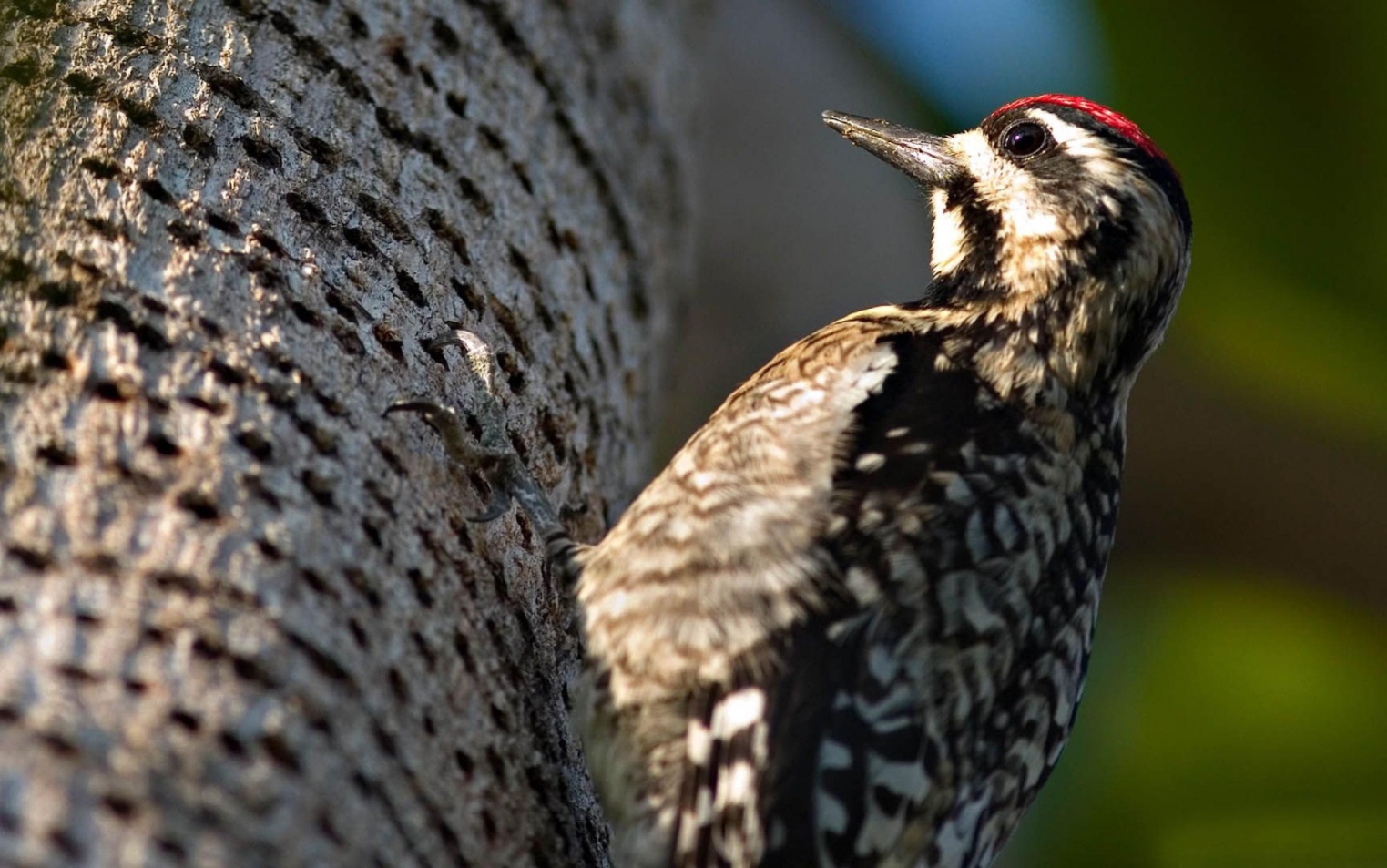 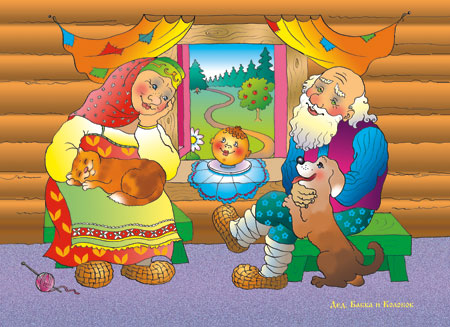 Учебник - стр.10
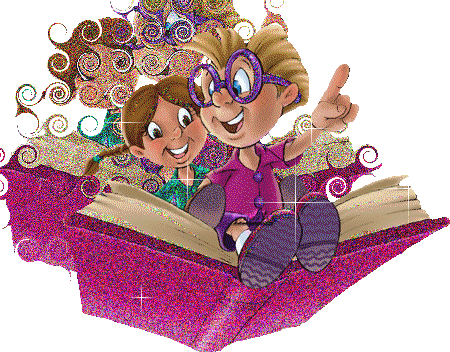 О чём рассказывает художник? Куда приехала семья? 
Кто встречает гостей? Составьте предложение про бабушку
СХЕМА:
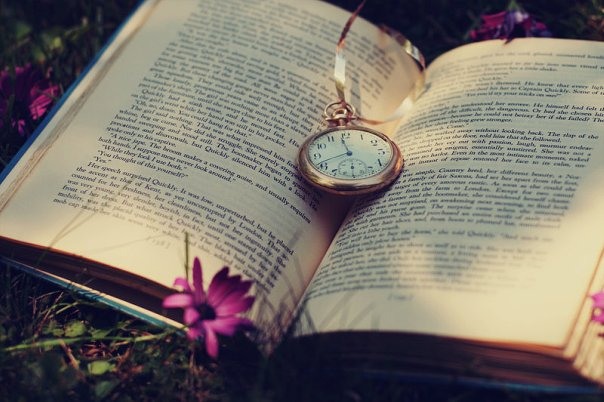 Что нового узнали на уроке?
 Оцените свою работу
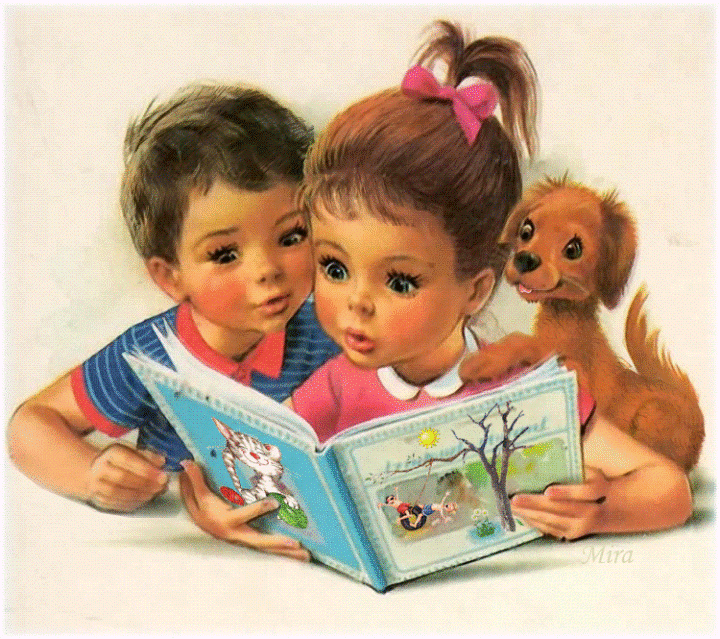